ΠΕΙΡΑΜΑ ΑΝΟΙΧΤΗΣ ΠΡΟΣΒΑΣΗΣ ΓΙΑ ΤΗΝ ΕΠΙΔΡΑΣΗ ΤΟΥ MASKING
ΔΗΜΗΤΡΗΣ ΝΙΚΟΛΗΣ
Στον παρακάτω σύνδεσμο μπορούμε να δούμε ποια είναι ακριβώς η επίδραση της μάσκας στο ερέθισμα-στόχο που μας ενδιαφέρει:
Masking Demonstration (hanover.edu)
Το συγκεκριμένο πείραμα είναι τύπου ‘Backward Masking Experiment’ όπου το ερέθισμα στόχος είναι ένας μικρός κύκλος και η μάσκα είναι ένας μεγαλύτερος που τον περιβάλλει. Ο τύπος είναι backward (αναδρομικός) γιατί η μάσκα εμφανίζεται σε κλάσματα του δευτερολέπτου μετά τον στόχο, ή παραμένει αφού φύγει.
Το αποτέλεσμα του πειράματος είναι ότι ο κύκλος στόχος ενώ αρχικά έχει ένα χρώμα άσπρο, αυτό σε κλάσματα, υπό την παρουσία της μάσκας, αλλάζει και γίνεται γκρίζο. Να σημειωθεί πως η μάσκα είναι ένας δακτύλιος σε μαύρο χρώμα.
Γενικά το πείραμα είναι εύχρηστο και δίνει μια πρώτη εικόνα για την επίδραση της μάσκας. Στο τέλος ο χρήστης καλείται να απαντήσει σε δύο ερωτήσεις προκειμένου να εξαχθεί πως έχει κατανοήσει τι συμβαίνει με την αντίληψη των ερεθισμάτων που είδε.
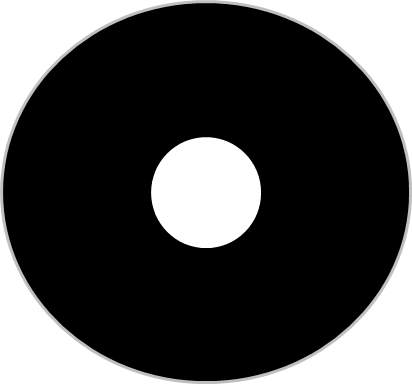 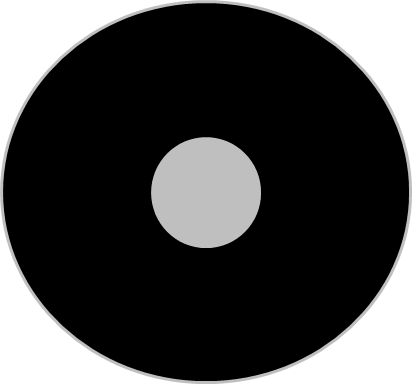